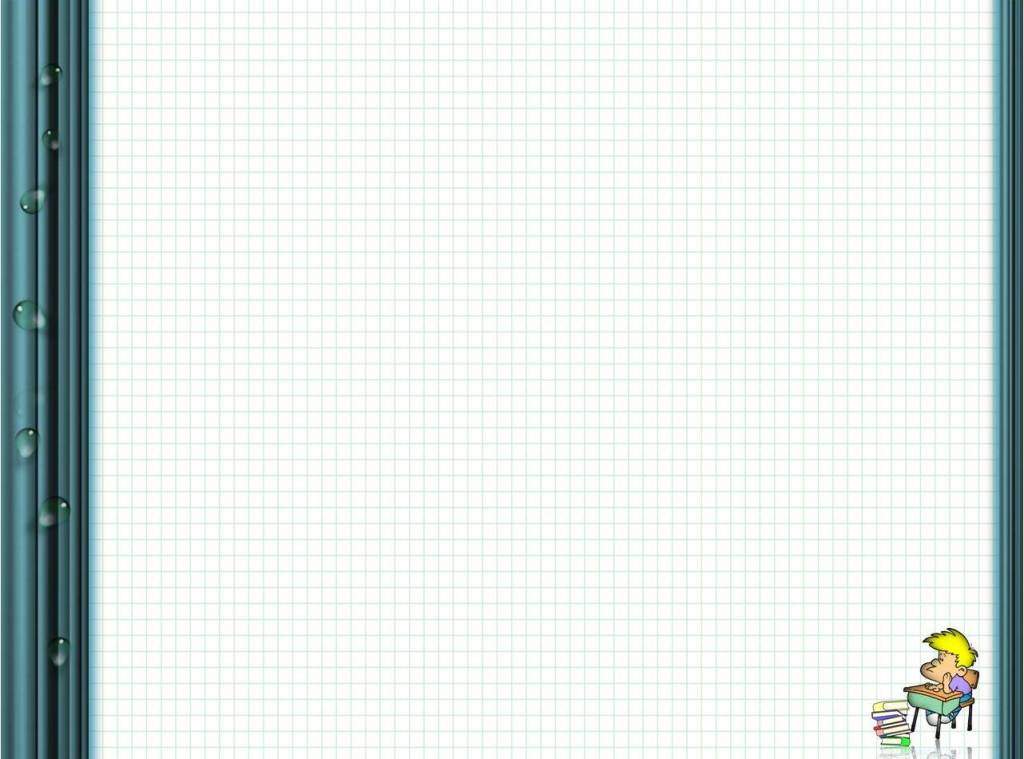 Русский язык
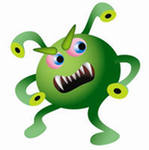 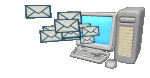 Дорогие ребята!


     Пожалуйста, помогите нам. Хитрый и зловредный вирус хочет заразить нас, чтобы мы исчезли. Мы не можем освободиться от него. Если вы сегодня приложите все знания и умения, и справитесь с предложенными заданиями на уроке, то мы будем свободны и сможем вместе победить этот вирус.
…..….
ПРОВЕРКА
картофель
капуста
рисунок
город
гнездо
дожди
денёк
ряды
Я
В корне слова нужно проверять   все   гласные
?
э
а
о
и
ы
е
ю
у
ё
я
ТЕМА УРОКА:
Безударная гласная 
в корне слова
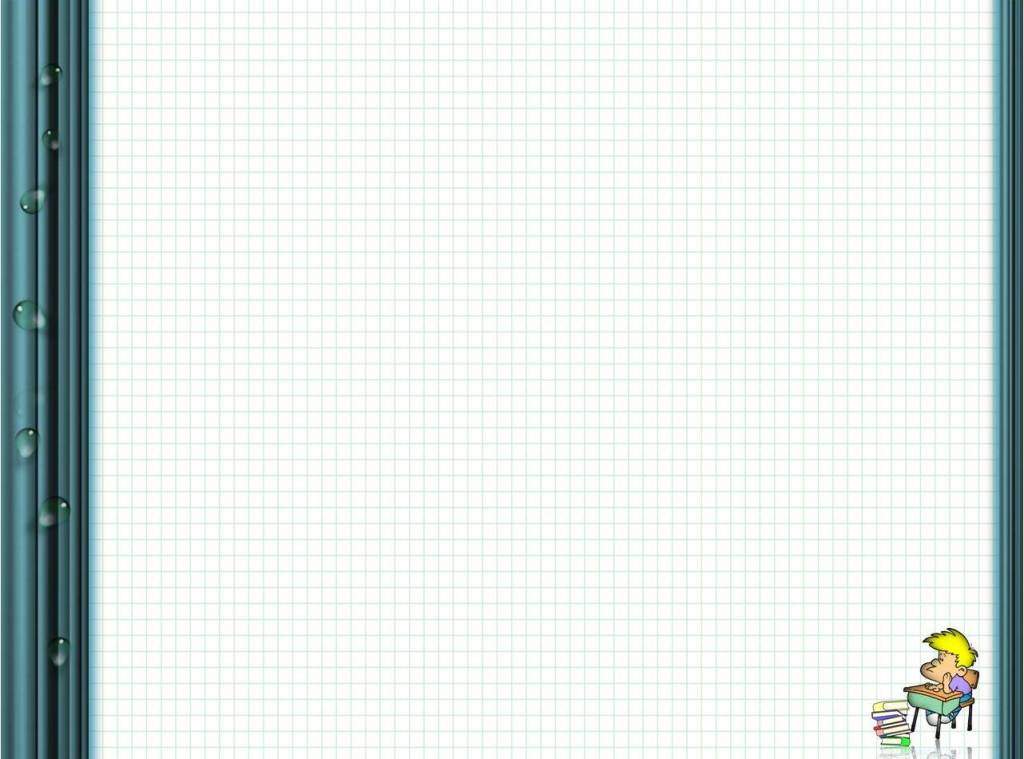 Н
А
Д
О 
         
П
Р
О
В
Е
Р
Я
Т
Ь
!
Что?                        безударные а,о,и,е,я

Где ?                        в корне

Как ?                       подбирать однокоренные
                                      слова с ударным 
                                      проверяемым  гласным
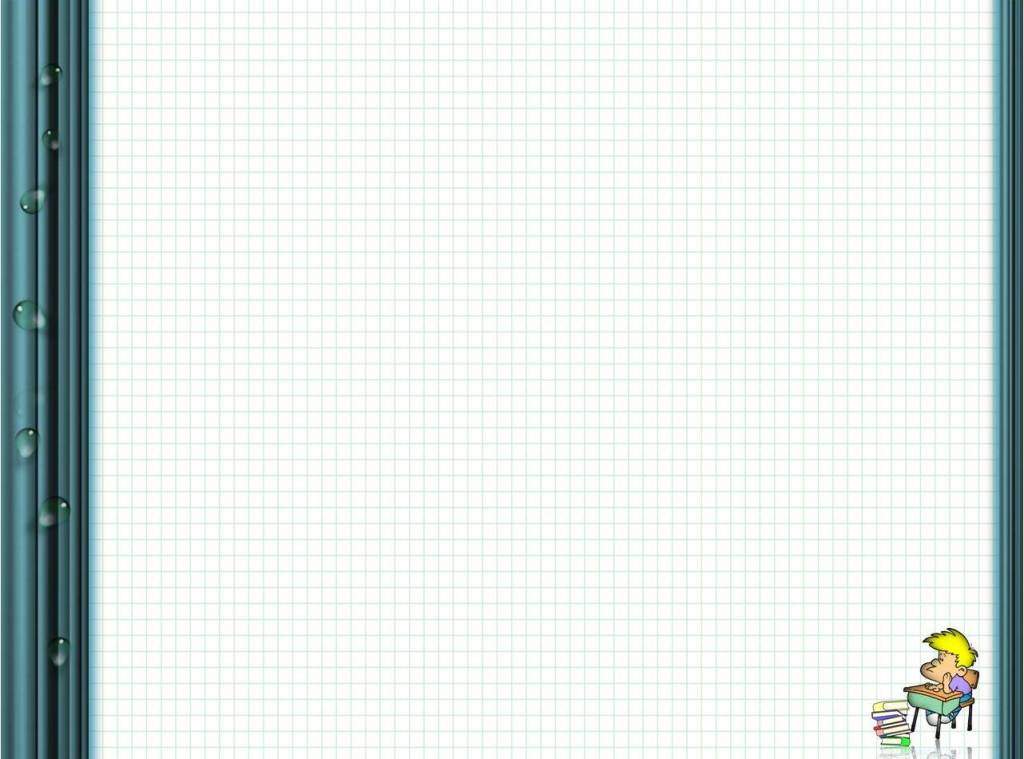 ПРОЧИТАЮ
 СЛОВО
НЕТ					      ДА
НАПИСАНИЕ СЛОВА
 ВЫЗЫВАЕТ СОМНЕНИЕ?
ПОСТАВЛЮ
УДАРЕНИЕ
ПИШУ
СЛОВО
ВЫДЕЛЮ
КОРЕНЬ
ИЗМЕНЮ СЛОВО ИЛИ 
ПОДБЕРУ ОДНОКОРЕННОЕ СЛОВО
НАЙДУ
ПРОВЕРОЧНОЕ 
СЛОВО
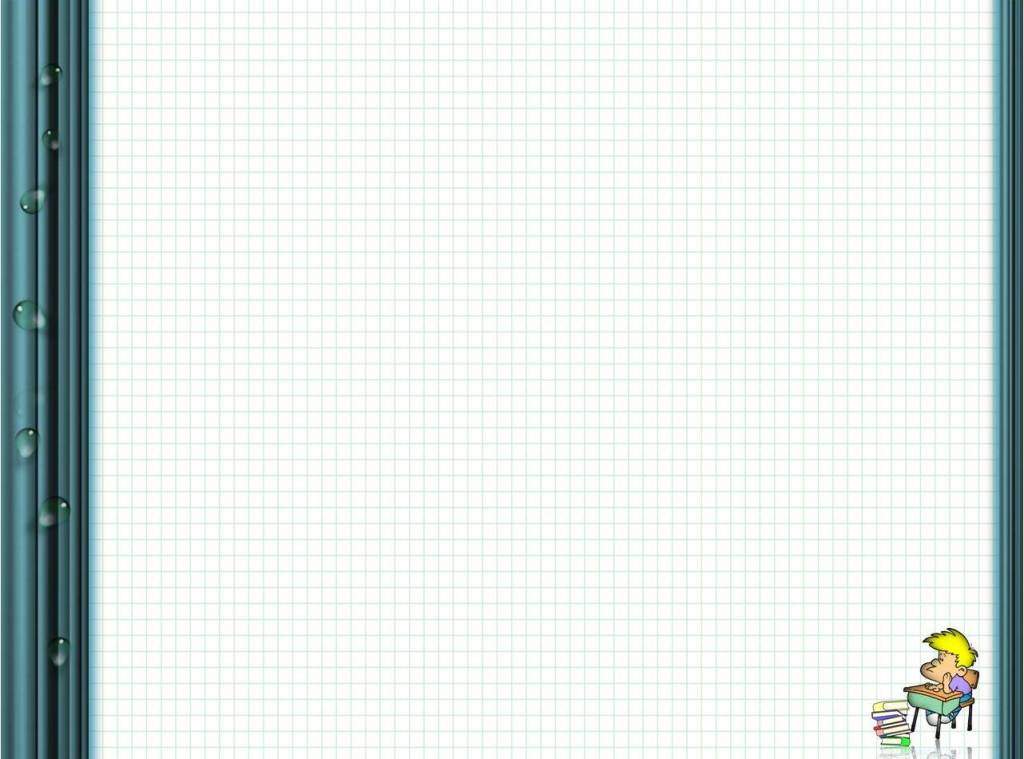 Способы проверки безударных
гласных в корне слова
Изменяю 
слово
Подбираю
 однокоренное
Большой – маленький
     ковёр - коврик
1. Ед.ч. – мн.ч.
(один – много)
      
волна - волны
2. Маленький – большой
   площадка - площадь
3. Уменьшительно- ласкательное:
      зима - зимушка
2. Мн.ч. – ед.ч.
(много – один)
  
 паруса - парус
ЦЕЛЬ:
Повторить  и закрепить тему.
Учиться проверять  и грамотно писать слова с безударной гласной.
Работа  в парах.
Запиши проверочное слово. 
Вставь безударную гласную. 
    Укажи способ проверки.
Л…сты,   ч…сы ,   г…ра,  п…ро, р…ды,  отв…рить (картофель)
ПРОВЕРКА
Листы - лист,  часы- час    гора-  горы, перо -перья, ряды – ряд,  отварить (картофель) – варит, отвар
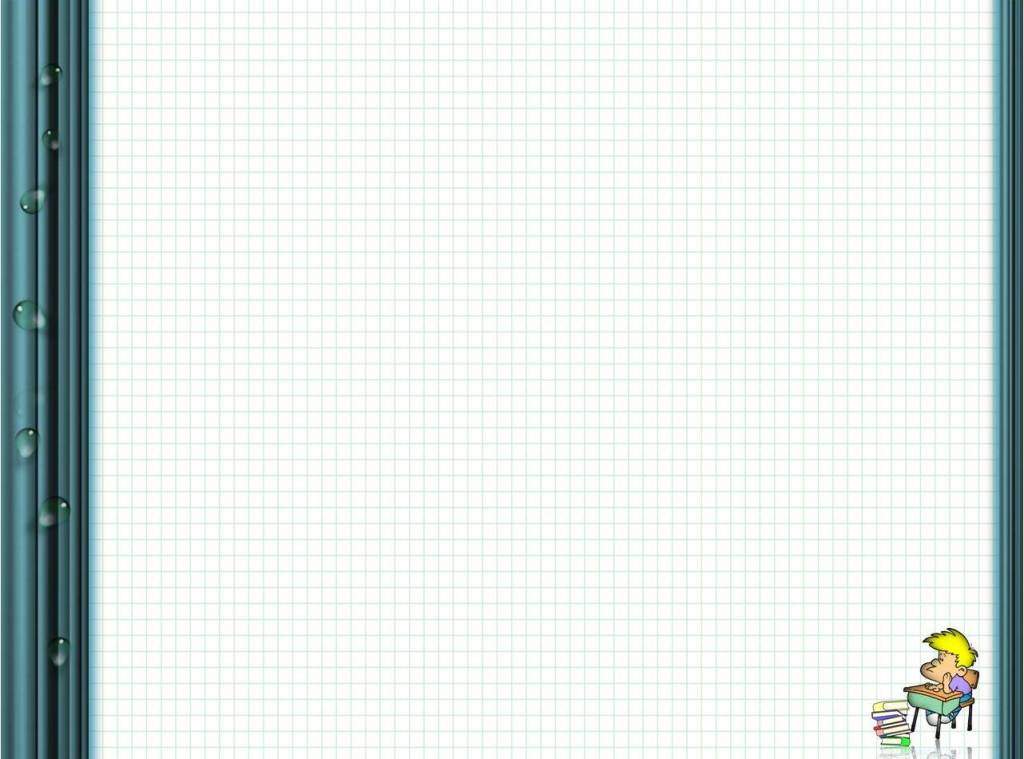 Работа в группах.
 В предложения вставьте пропущенные безударные гласные.
Сверху надпишите проверочное слово.
В лесу зверьки готовятся к зиме.
Белка сушит на ветвях деревьев   грибы.
Мышка запасает зерно.
Ёжик утепляет гнездо.
Змея нашла укромное местечко под бревном.
Улетают в теплые края ласточки и стрижи.
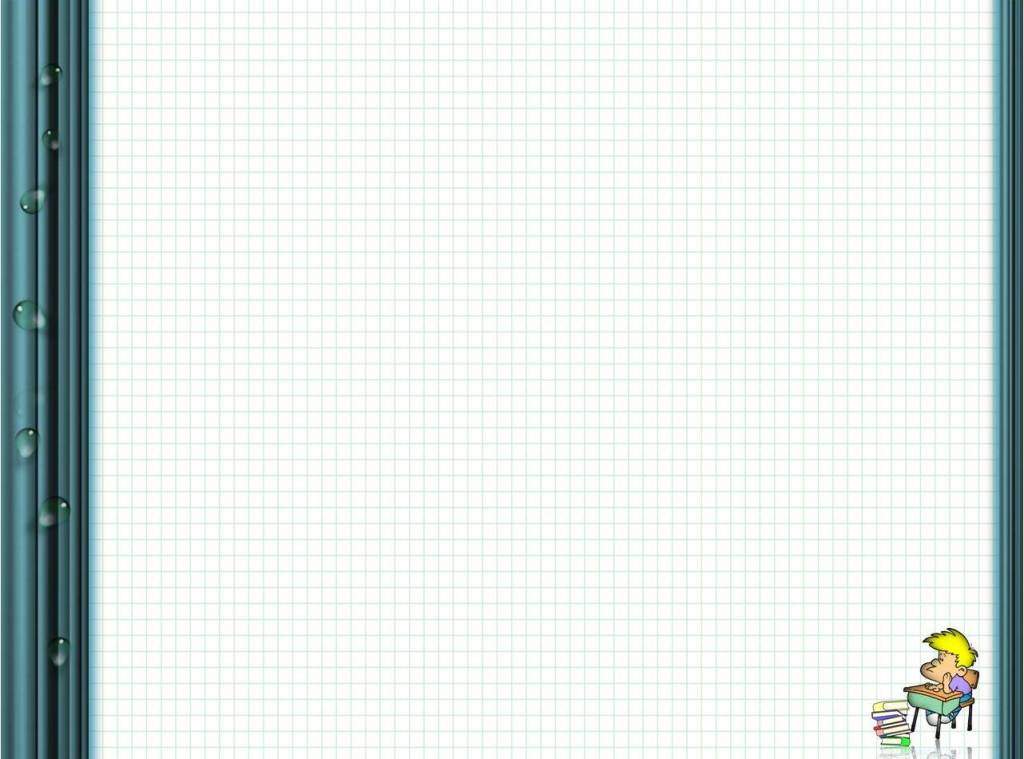 Итог   урока:
1.Проверять нужно безударные
гласные   а  о  и  е  я.
2. Проверять   их в корне слова.
3. Чтобы проверить безударную
гласную, нужно подобрать
 такое слово, чтобы
 безударная стала ударной.
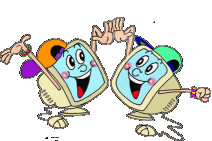 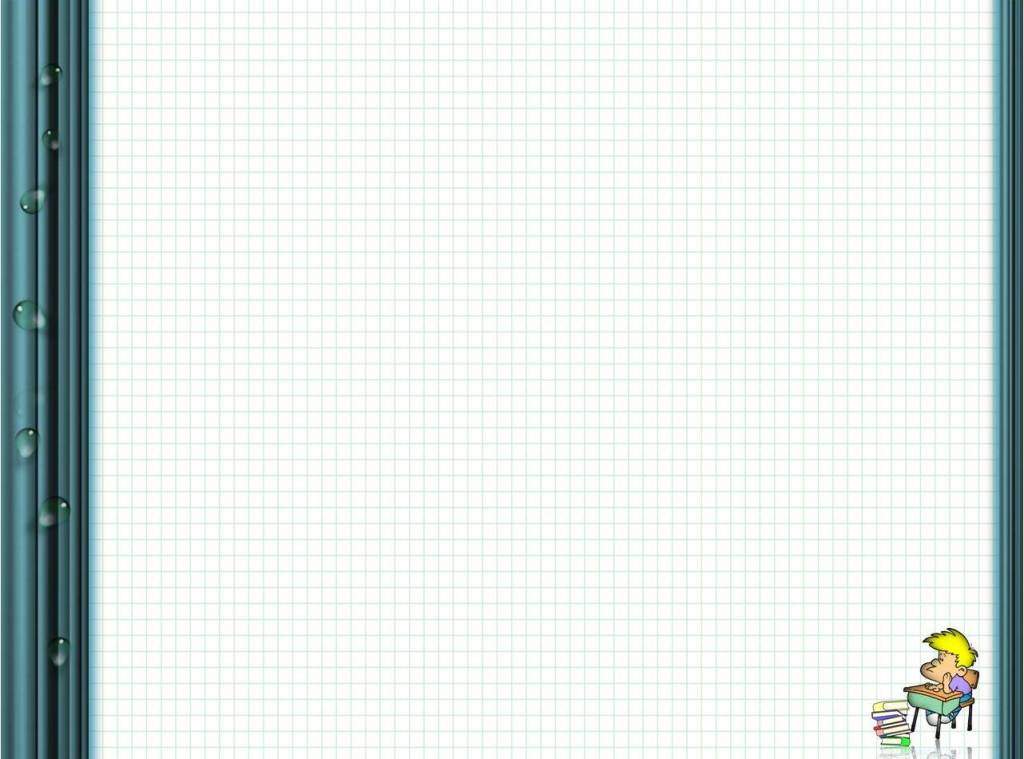 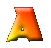 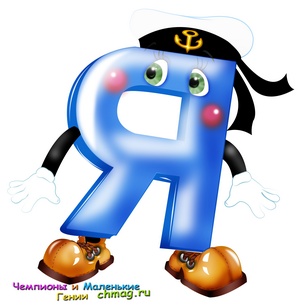 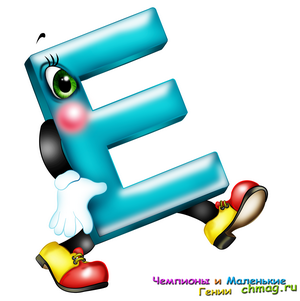 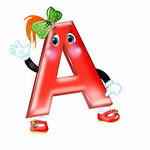 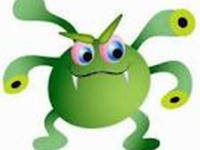 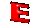 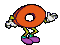 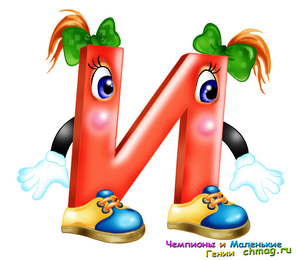 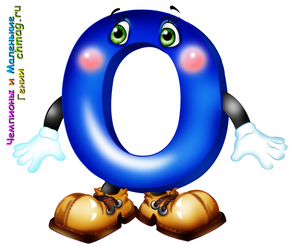 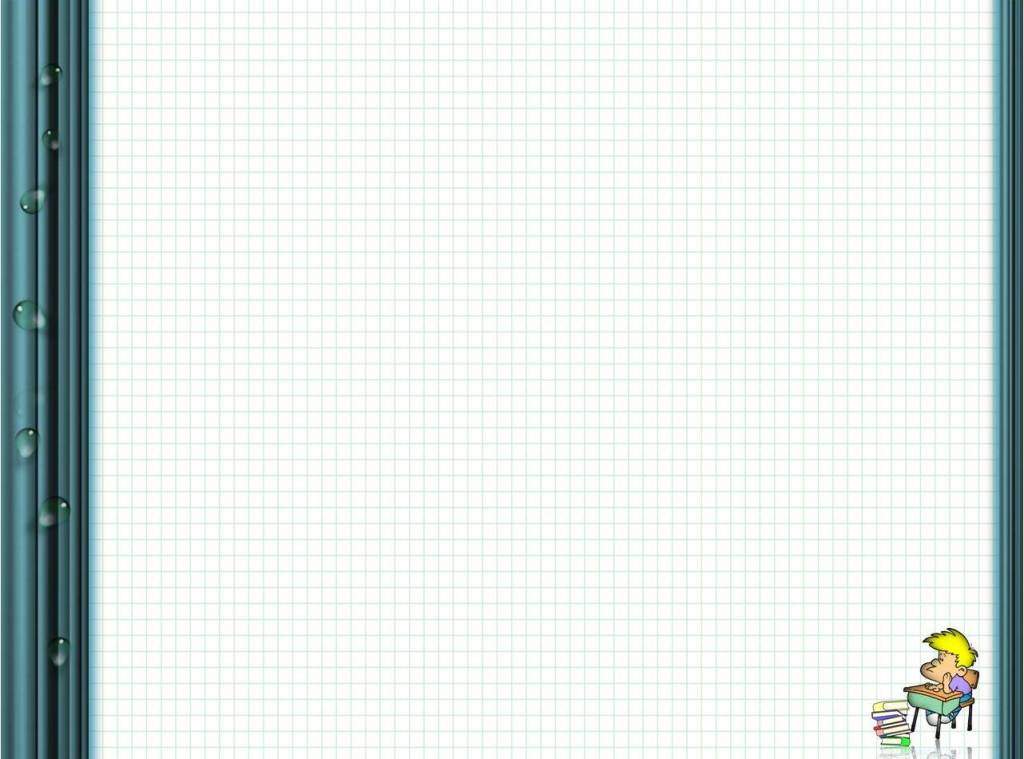 Домашнее задание:
Нарисовать картинку, опорную схему, которая бы отображала правило проверки  безударной гласной в корне.
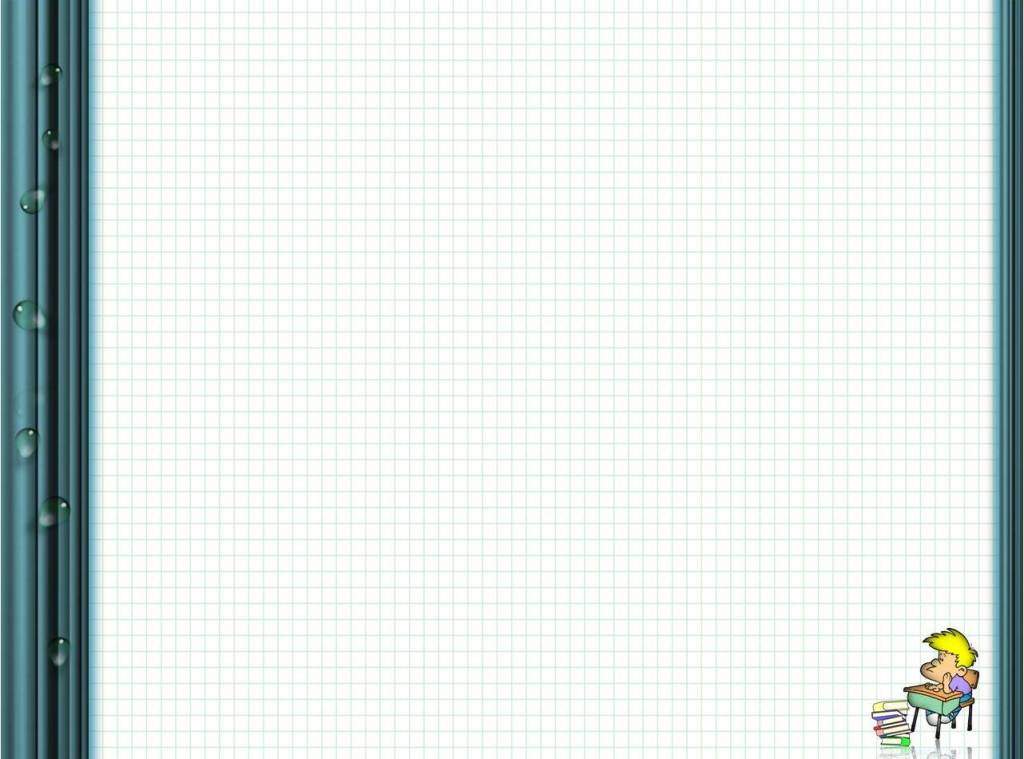 Рефлексия
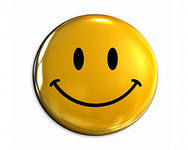 Сегодня на уроке я:

Учился …
Было интересно …
Было трудно …
Мои ощущения …
Где я могу  применить полученные знания?
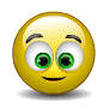